ACCTA REPORT: CCPTPSanta Ana Pueblo, New MexicoJanuary 31-February 2
Carmen Cruz, Psy.D.
ACCTA President
Description and Mission
The Association of Counseling Center Training Agencies (ACCTA) is an organization of 188 internship programs in college and university counseling centers across the United States and in Canada. 

The mission of ACCTA is to promote excellence in doctoral psychology internship training within university and college counseling centers. 

Fundamental to our values is appreciation of and support for diversity and the enrichment that an inclusive multicultural community brings to the organization and to training generally.
Recent Initiatives for Membership
ACCTA has been supporting members:
Toward accreditation and compliance with the new Standards of Accreditation (SoA)
Creating programming and support for new and emerging programs including the creation by the board of two liaison positions within the board for New and Emerging Programs
Providing updates on the EPPP2 process
Continuing to attend to the internship match issues
Supporting international intern development
Maintaining ACCTA values with increased growth and turnover
Recent Activities & Important Issues
The 41st Annual ACCTA Conference was held from September 22-26, 2018 at the Hilton Minneapolis in Minneapolis, Minnesota. 

Theme was Reaching Beyond Our Borders: Expanding Our Training Worldview.  

Our keynote speaker was Dr. Ayşe Ciftci. Dr. Çiftçi’s address was titled, “Integrating International Perspectives to Broaden Our Circle of Influence.”
Other topics of the conference included:
Second annual Pre-Conference for new Training Directors 
Supporting International Psychology trainees & staff 
Training director development
Brief therapy training for College Counseling Centers
Recruitment and Training of International Interns
Empowering beginning supervisors to provide difficult feedback
Panel on how to write a self-study under the new SoA’s
Several sessions related to Multicultural Issues and Diversity in Internship Training 
Integrating Cultural Intelligence (CQ) Into Our Multicultural Training
Best Practices in Group Supervision
Supervisee Anxiety, Sociocultural Identities, and Ethics
Longing for Wakanda: Intersectionality among International and Domestic Trainees of Color
ACCTA DATA POINTS of INTEREST TO CCPTPSURVEY 2018N=109 of 188
University and Counseling Center Characteristics& INTERN MATCH DATA
University Characteristics
2018		2017		2016		 					
 Size: 	25561	30553	24756		 	 	
   	
%Public  	  77%		 76%		  75%
Location
Near major metro area: 65%
Not near one: 35%
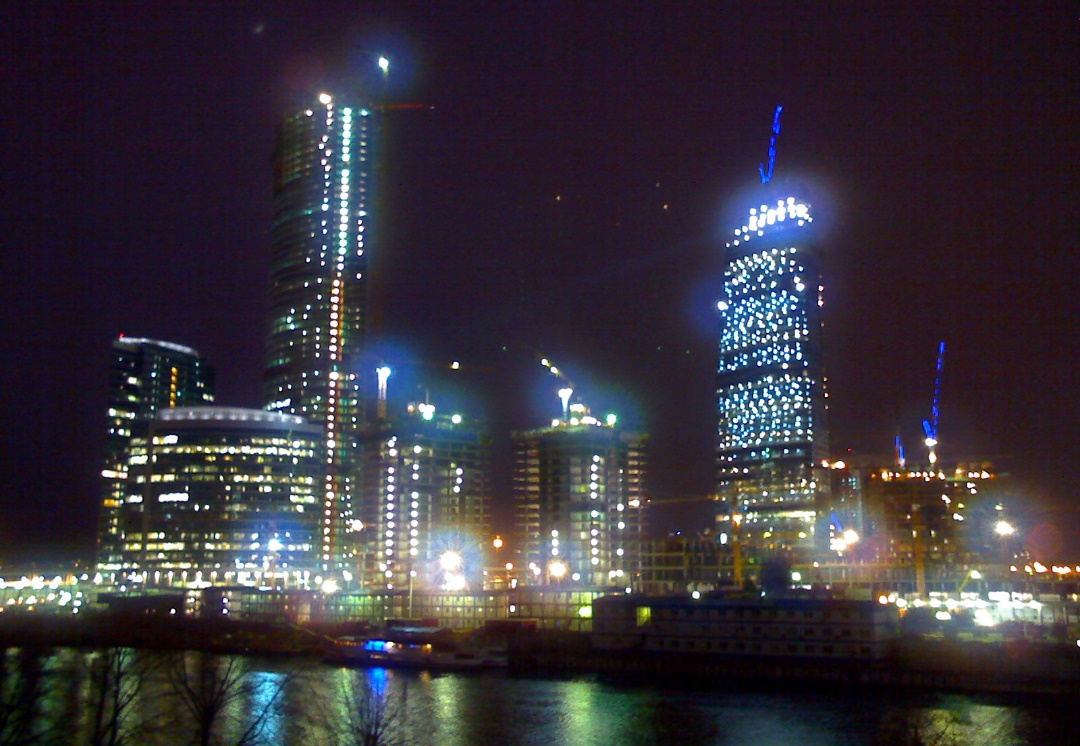 Being near a city increases the number of applications
Mean number of apps in phase I: 
Major metro area:  70.4   
Not near major metro area: 50.7
Mean # Applicants/Interviews by Phase
PHASE I:
	Applications: 64.1 applications (range 1- 153; n=99) 	
	Interviews: 27.6

	PHASE II:
	Applications: 25.7 (range 2 - 71; n=21)
	Interviews: 13.2

	PMVS:
	Applications: 5 (n=1)
	Interviews: 1
% Filling ALL positions in Phase I
Interview Process
Plan any changes to selection?
Move application date later 
Change some requirements (e.g. lower # of required hours)
Interview & rank more people
More active recruiting, improve website
Focus on marketing special features of program
Increase intern pay
Change interview format (more video and less phone; more on-site interviews)
Our Titles, Identities, and Roles
TD Demographics
Titles
74.6% Training Director
15.5% Training Coordinator
********
26.4% Associate Director
39.1% Assistant Director

Average of 6 years as TD
Range: 0 - 22
Training programs coordinated
Internship only:  38%
Internship and prac / externship: 32%
Internship and postdoc: 10%
Internship, prac / externship,  & postdoc:
  20% 

Note: 40% of sites have a postdoc program
How Has Increased Client Severity Affected Program?
Provides good training opportunities for interns
Greater considerations taken in assignment of clients
More training in crisis management
More time in supervision on case management
Increased anxiety from trainees & supervisors
Changes in clinical models that provide good training but also stress and dissatisfaction
More turnover in staff – less consistency in training program
More burnout all around – TD doesn’t have as much time to take care of training tasks, be available to interns
Note: several people commented that they don’t think they’ve seen an increase in severity, while others said they absolutely did
What are the most challenging aspects of your job?
“Balancing” – came up many times – mostly clinical / training – not enough time in general
Dealing w/difficult colleagues, managing staff dynamics & politics
Dealing w/administration that doesn’t understand training, unsupportive director, having to justify training
Dealing w/difficult interns – lack of professionalism, not taking feedback
Several people mentioned being new to the position – challenges of learning it all
Writing a self-study, dealing w/accreditation issues
Limited resources making it hard to meet all demands
Doubting ability to stay in the position long term
Future Directions
ACCTA will continue to support current and incoming members in acquiring and maintaining APA accreditation for internship programs.
ACCTA will continue to take a primary focus on integrating and addressing how issues of diversity and social justice impact psychological practice as well as training in psychology.
ACCTA will work to support members in doubt of their potential longevity.
Future Conference
42nd Annual ACCTA Conference 

Alexandria, Virginia

September 21-26, 2019